Propiedades de las raíces
Objetivo: Calcular operaciones con números reales.
¿Pertenecen todas las expresiones con raíces al conjunto de números irracionales? ¿por qué?¿Qué características tienen las raíces cuadradas exactas?
Recordar
Clase 1
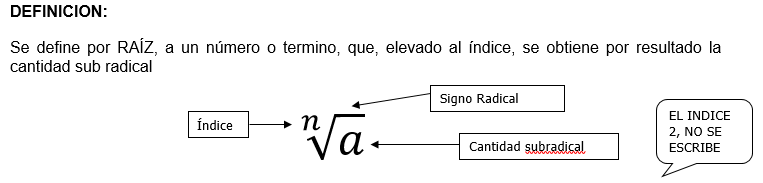 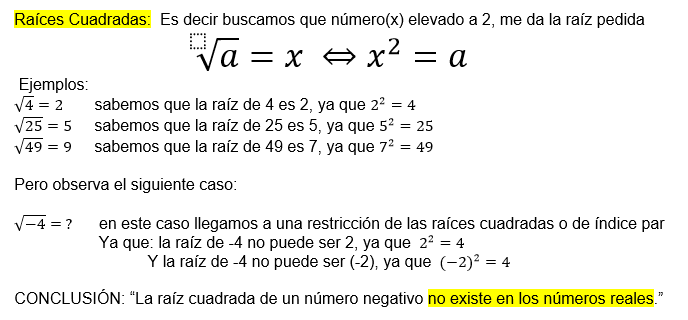 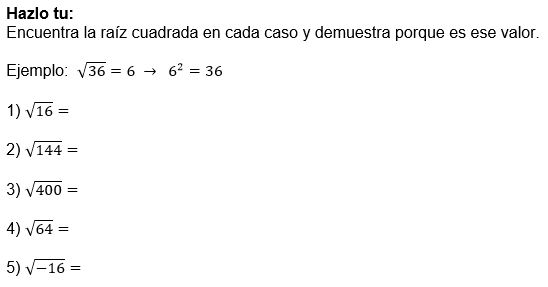 Analiza el siguiente procedimiento de descomposición de raíces.
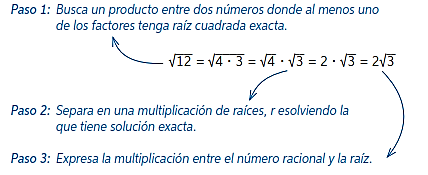 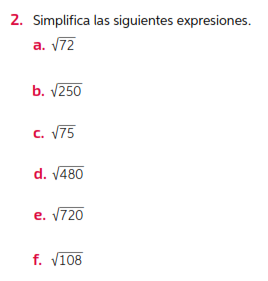 Clase 2: Guía de trabajo 1
Clase 3:
Objetivo: Conocer las propiedades de la multiplicación y división de raíces.
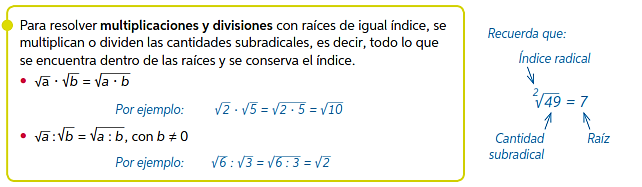 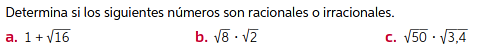 Actividad: Aplica las propiedades vistas en clases
Observación:
Dada las siguientes raíces con               se cumple que:
Actividad:
Próxima clase traer regla y compás